Становление самодержавия Романовых
«Это был переход народа из одного возраста в другой, из древней истории в новую»С.М.Соловьёв
План урока1. Ликвидация последствий Смуты.2. От сословно - представительской к абсолютной монархии.3. Церковный раскол.4. Изменения в экономике.Новые явления в духовной жизни Российского общества.
Последствия Смуты и пути их решения
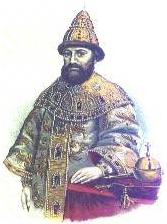 Царь Михаил Фёдорович1613 – 1645 г.г.
Царский венец (шапка) Михаила Фёдоровича
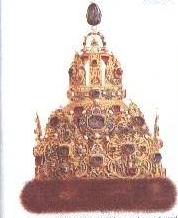 Царь Алексей МихайловичТишайший1645 – 1676 г.г.
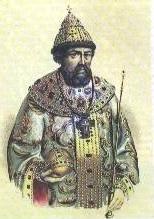 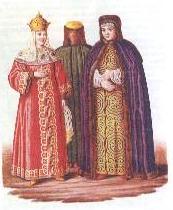 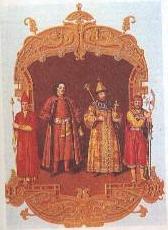 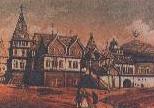 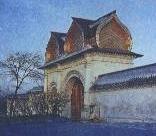 События правления   1649 г. – принятие Уложения        (свода законов)   1666 г.г – начало реформы церкви (раскол)   1654 г.г присоединение Левобережной Украины
Бунташный век
«Соляной» бунт (1648 г.)
Причины 1. Истощение казны.
«Медный бунт» (1662 г.) Э.Лисснер. «Восстание в Коломенском»
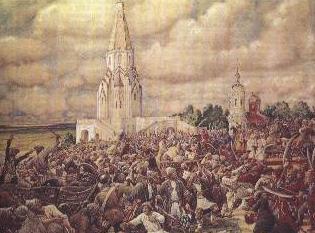 «Разинщина» 1670 – 1671 г.г.
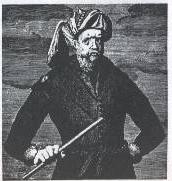 Разин и персидская княжна.  П.Ф.Яковлев
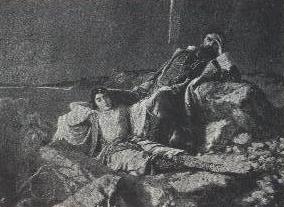 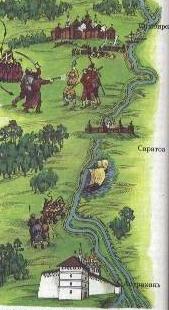 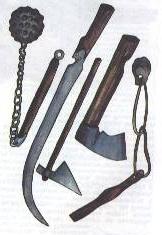 Оружие разинцев
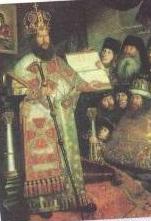 Патриарх Никон
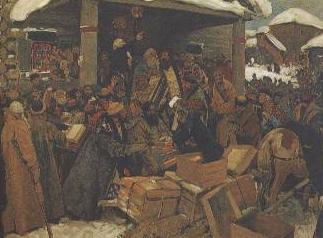 С.В. Иванов «Во времена раскола»
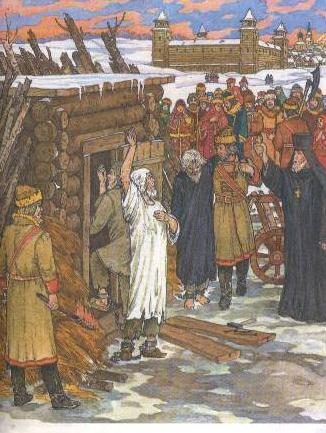 Сожжение староверов в Пустозёрске
В.И. Суриков. «боярыня Морозова»
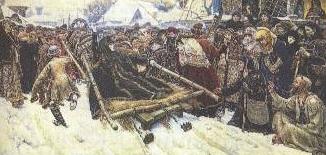 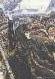 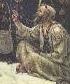 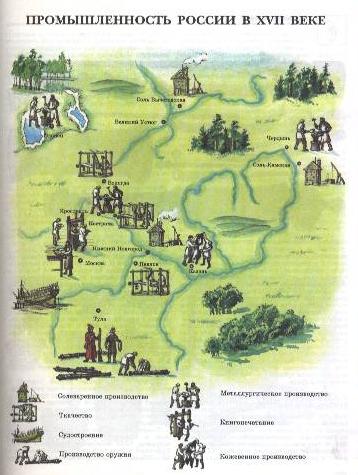 Автор презентацииГуля Наталья Владимировна